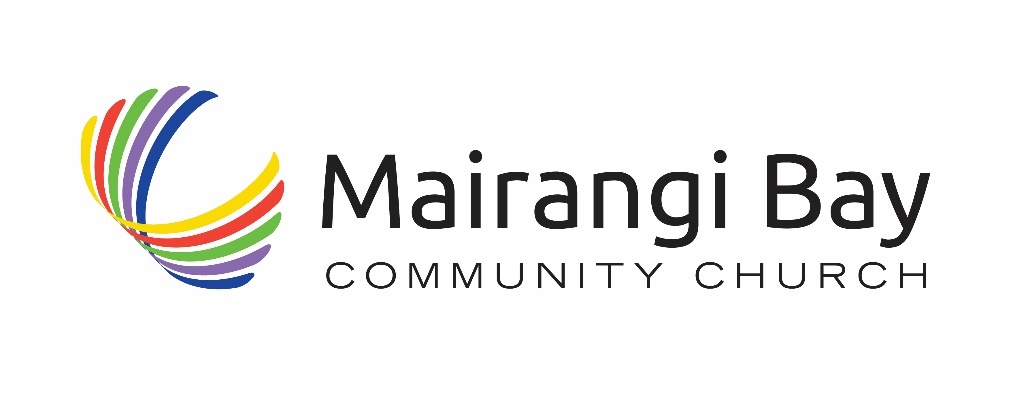 为万国祷告 “在列邦中述说他的荣耀！在万民中述说他的奇事！诗96：3”
由 约书亚计划  Joshua Project提供
伊达萨哈克人 在 阿尔及利亚

非洲的伊达萨哈克人（"以撒之子"）以前是图阿雷格（Tuareg）贵族的牧民。作为回报，图阿雷格人保护伊达萨哈克人。一些伊达萨哈克人在第8至9世纪之间迁移到撒哈拉以南非洲，他们是该地区最早的穆斯林群体之一。有些专家认为伊达萨哈克人是一个图阿雷格氏族。今日许多伊达萨哈克人从事农业并居住在一个地方。他们在萨赫勒沙漠（Sahel desert）家园的频繁干旱，对牧民和农民构成严重威胁。绝大多数伊达萨哈克人居住在马里，一小部分居住在阿尔及利亚。

事工阻礙: 1000多年来，伊达萨哈克人一直是逊尼派穆斯林。身为穆斯林是他们个人和群体身份的一部分。伊达萨哈克人当中如果有耶稣信徒，也是很少，因此他们需要从社区以外的人那里听到福音。

外展創意想法: 《耶稣》电影有图阿雷格语版本，大多数伊达萨哈克人讲图阿雷格语。

祷告重点：愿这个民族选择主，再沒有其他神祇。 求主让伊达萨哈克人有强烈的属灵饥渴来导致许多人归向基督。 求主让有爱心的信徒去到伊达萨哈克人当中，告诉他们有关救主的事。 求主为伊达萨哈克人提供充足的降雨，作为祂善待所有人的实例。 求主在这十年间，在伊达萨哈克人当中兴起继续成长的教会。
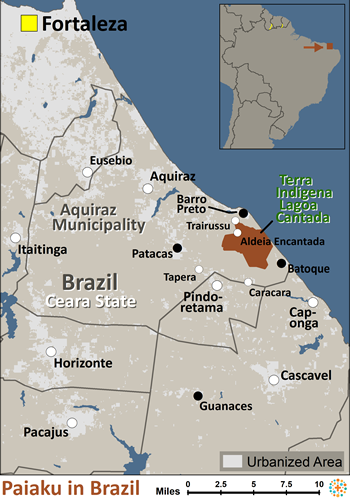 認識主更多  傳揚主更多
教会周报 
2023年3月19日
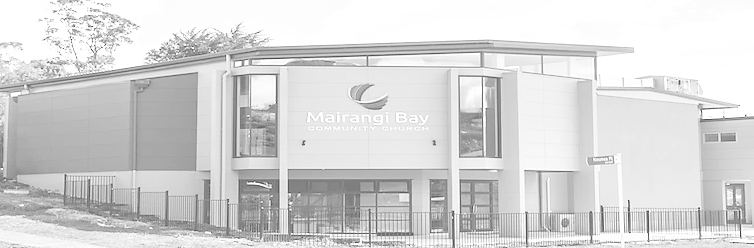 Place for Pic / logo
主日崇拜
10点 (含线上直播）

主题： 在末世时代信靠好牧羊人
        
经文：约翰福音10章10-15节

讲员：Abri Brancken 牧师
本周经文（和合本) — 以赛亚书 64 章：8-12节

10 盗贼来，无非要偷窃、杀害、毁坏；我来了，是要叫羊得生命，并且得的更丰盛。11 “我是好牧人，好牧人为羊舍命。12 若是雇工，不是牧人，羊也不是他自己的，他看见狼来，就撇下羊逃走，狼抓住羊，赶散了羊群。 13 雇工逃走，因他是雇工，并不顾念羊。14 我是好牧人，我认识我的羊，我的羊也认识我，15 正如父认识我，我也认识父一样；并且我为羊舍命。
欢迎大家加入聚会前祷告会  - 主日上午9:30教会副堂
教会祷告会每月第二和第四周晚七点
49 Maxwelton Drive, Mairangi Bay, North Shore, Auckland 0630 
电话 09 478-6314, 教会网站: www.mairangichurch.org.nz, 电邮: office@mairangichurch.org.nz
教会消息
祷告及代祷“你们要互相代求,”雅各书5:16下
请在教会的祷告墙上留下你的代祷事项，蒙应允的祷告或者见证。记得今天起在这一周中为墙上的代祷事项祷告
感恩和祷告
请为教会聘牧委员会代祷，也为教会正在寻找新的主任牧师代祷。恳求上帝赐予智慧与合一，并为教会预备合适的人选。


教会外展项目 
街头传福音每周六 上午10.00 – 12.00 Flora: 021 201 9577
幼儿音乐谷 第2、4、5的周四（学期中) 上午10.30 – 12.00 Maki: 027 3803627 （日文）
食物银行 联络 Caroline/Dalice
福音插花 不定期Annie Zhang: 027 3939345
启发课
      每周日（3月12日至5月28日）
      11：45—1：30
英语班
     每周一10-2pm
     Grace ：0226387288






如有特殊紧急的祷告需求，请联络叶牧师/文华传道，教会的代祷服事团队会为您祷告。
欢迎来到麦朗依湾社区教会 (MBCC)
如果您是第一次来到我们当中参加我们的主日崇拜，请在聚会结束后到我们的欢迎角，我们将非常乐意回答您有关教会的问题。我们是个国际性多元文化教会，每周迎接来自各国的家庭和个人，向各样语言和文化背景的会众开放。
欢迎中国朋友参加. どの国の方も大歓迎します。
遇见神 (教会敬拜祷告会) 
（每月第二和第四个主日晚上七点） 
 3月26号 7点-8点 于小厅 举行

您可以在不同的语言组里用母语祷告。

月度崇拜 不同语言(每月一次)
中文崇拜：最后一个周五晚 7:30 (3月31号）

青年崇拜：最后一个周日晚5点  (3月26号)
If you would like to hear a Chinese, please ask for a headset. Please put the low battery headset at the yellow tray and the normal ones back to the original slot.
如果您需要听中文翻译可以向服事人员要一个耳机。请将需要充电的耳机放在黄色的盒子里，正常的耳机请关闭电源放回原来的盒子。
教会联系信息
教会办公室: 09 478-6314, office@mairangichurch.org.nz
周二至周五早上9：30 – 下午12：30 （其它时间请预约）
协理牧师 		David Yeh：022 5220 670, david@mairangichurch.org.nz
青少年牧师		Kierohn Sims: 021 0276 3488, 					 			kierohn@mairangichurch.org.nz
儿童事工		Anne-Mari Scott-Donelan: 021 909449, 			anne-marie@mairangichruch.org.nz
华语传道		Wendy Liu: 021 0265 4800, wendy@mairangichurch.org.nz
教会行政	 	Cobi Wu: office@mairangichurch.org.nz
复活节浸礼

时间： 4月9号（复活节主日）

请向牧师们或Wendy或教会办公室报名：office@mairangichurch.org.nz
报名截止时间：4月2号
紧急救助食物银行
Caroline La Grange: 021 124 6996, carolinelagrange7@gmail.com
Dalice Yang: 022 065 1109, yangjie625@gmail.com
主日学负责人

教会正寻找合适的儿童事工负责人，负责每周的儿童主日学，请向叶牧师或Anne-Marie了解详情。
为 Hawke’s Bay 捐款

为 Hawke’s Bay 的抗洪救灾工作献爱心。
现金---- 请放在单独的信封里，并标明用途
转账——请备注： Hawke’s Bay 以便专款专用
志愿者需要

教会需要各方面的志愿者，如果您有感动，请向Wendy 报名或告知办公室： office@mairangichurch.org.nz
通过在本教会奉献支持神的事工？ 
联络教会办公室，或只需简单填写下列内容并递交给前台
（请自己也务必保留此记录！！）
请给我一个奉献号 (并非必须，但如果您有了奉献号作为参考备注，请连贯一致地使用）
				需要		不需要
我需要奉献收据 (用作税务局退税，每个财务年度结束后开具）收据上请开具我的名字 (请拼写清晰)：
     并发至我的电邮信箱（请拼写清晰）:

一般/什一奉献   12-3050-0301948-00；食品银行  -03；外展事工  -04
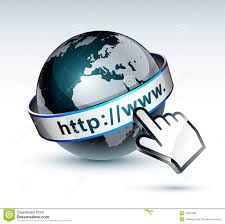